Беседапо теме "Стыд и совесть"
Внеурочная деятельность
«Добрый мир»
1 класс
Цель: способствовать воспитанию чувства чуткости, совестливости, ответственности к своим поступкам.

задачи: 
объяснить  значение таких нравственных категорий, как совесть, стыд, раскаяние;
 формировать умение  давать честную оценку своих поступков;
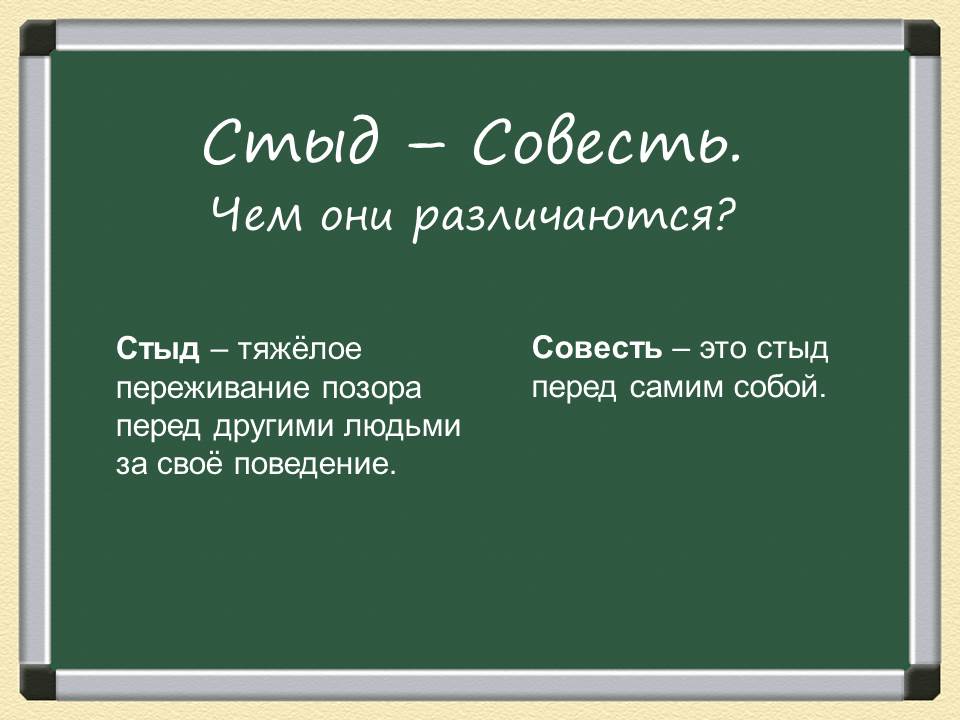 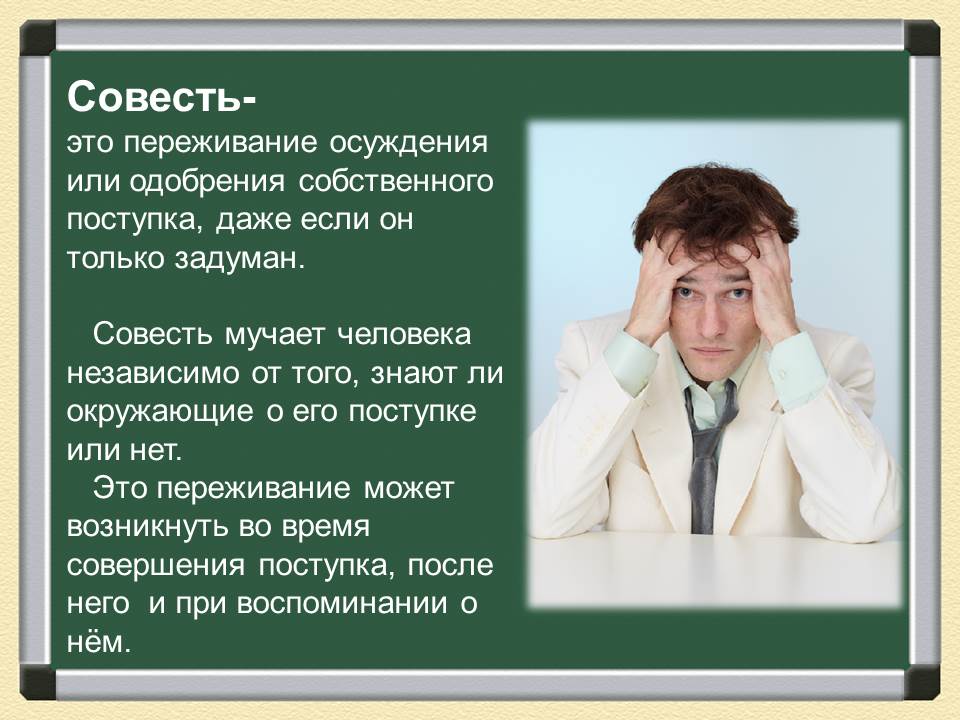 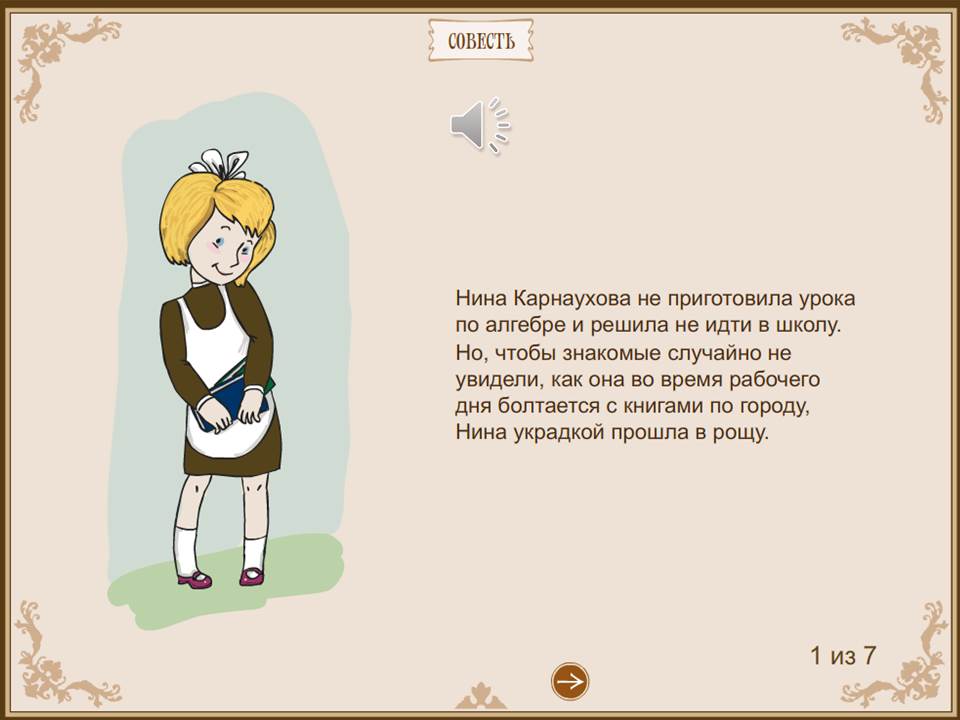 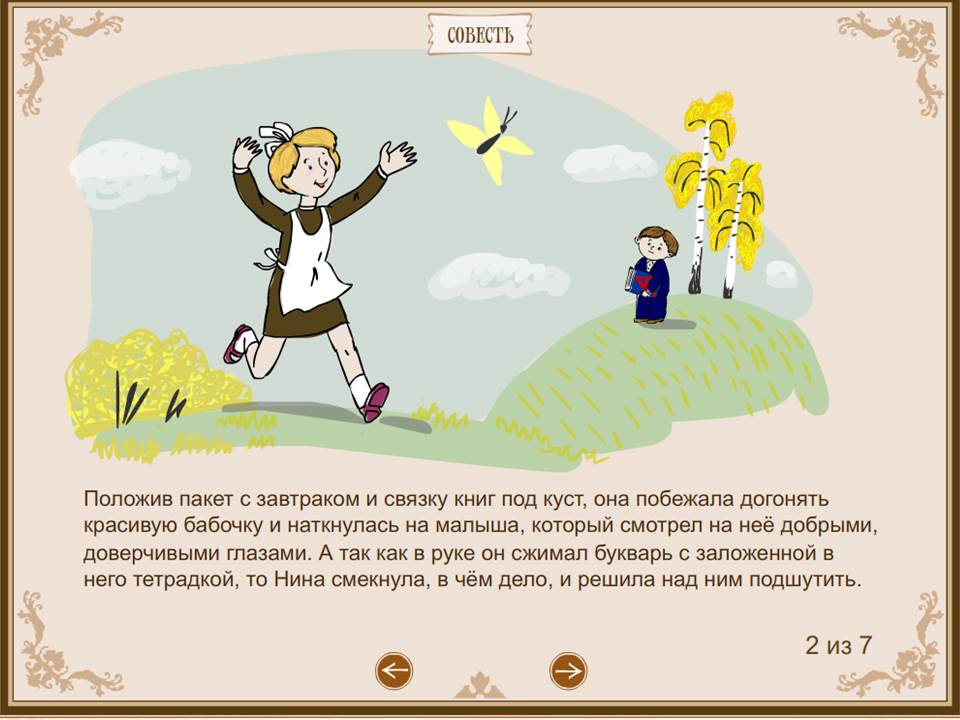 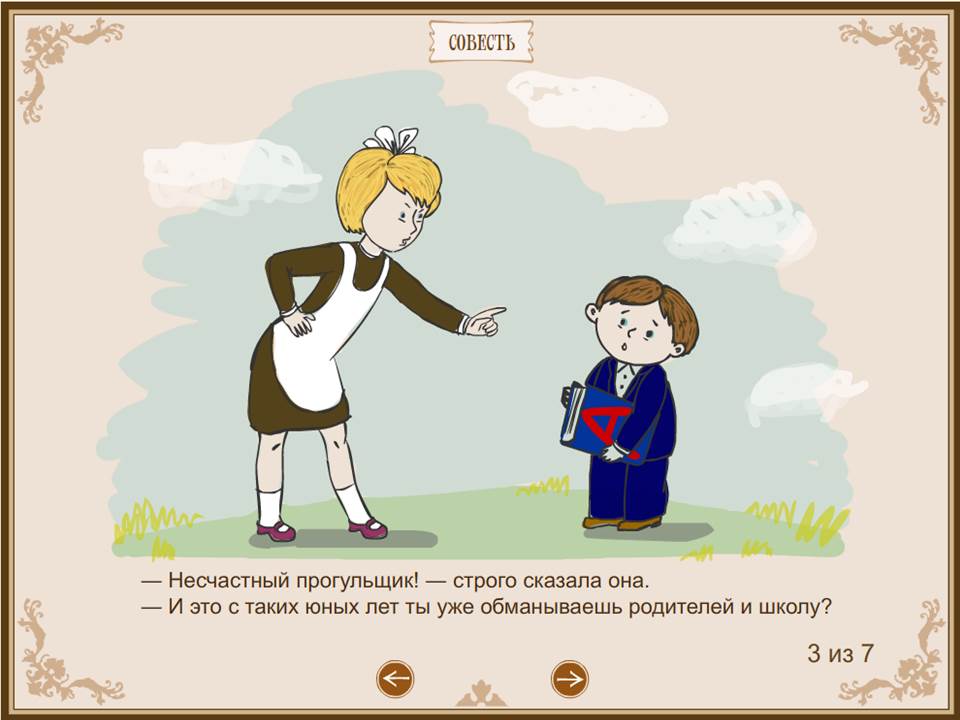 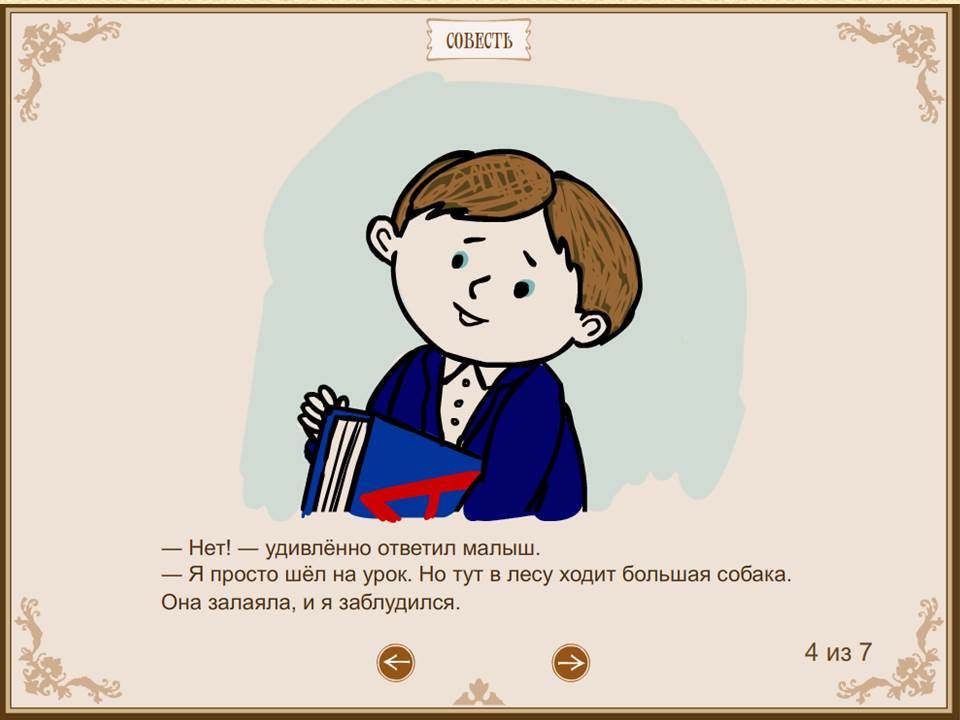 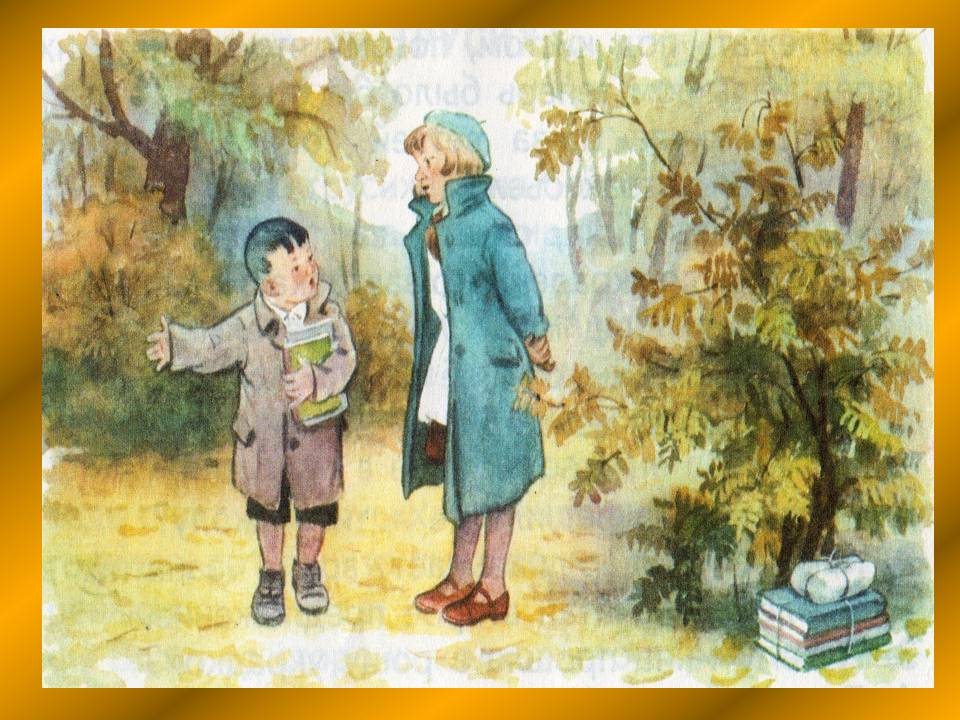 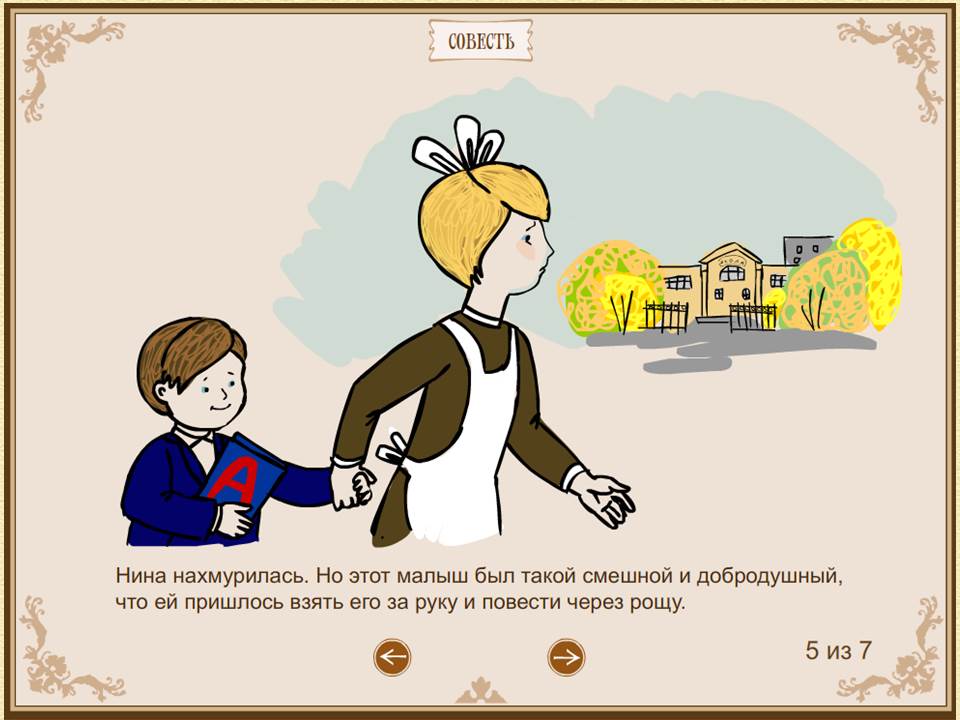 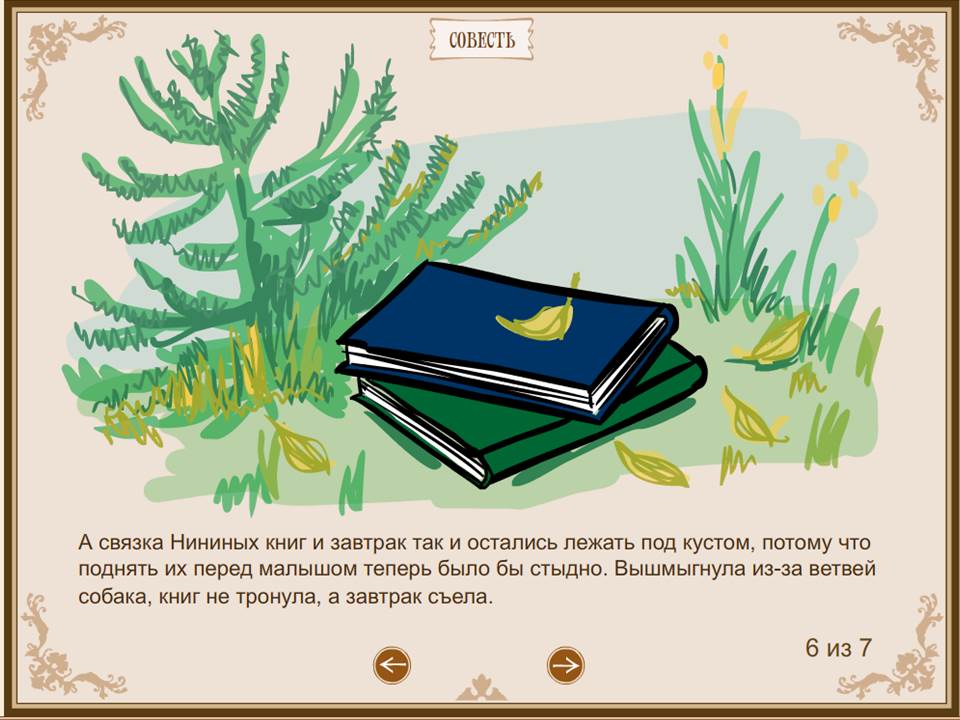 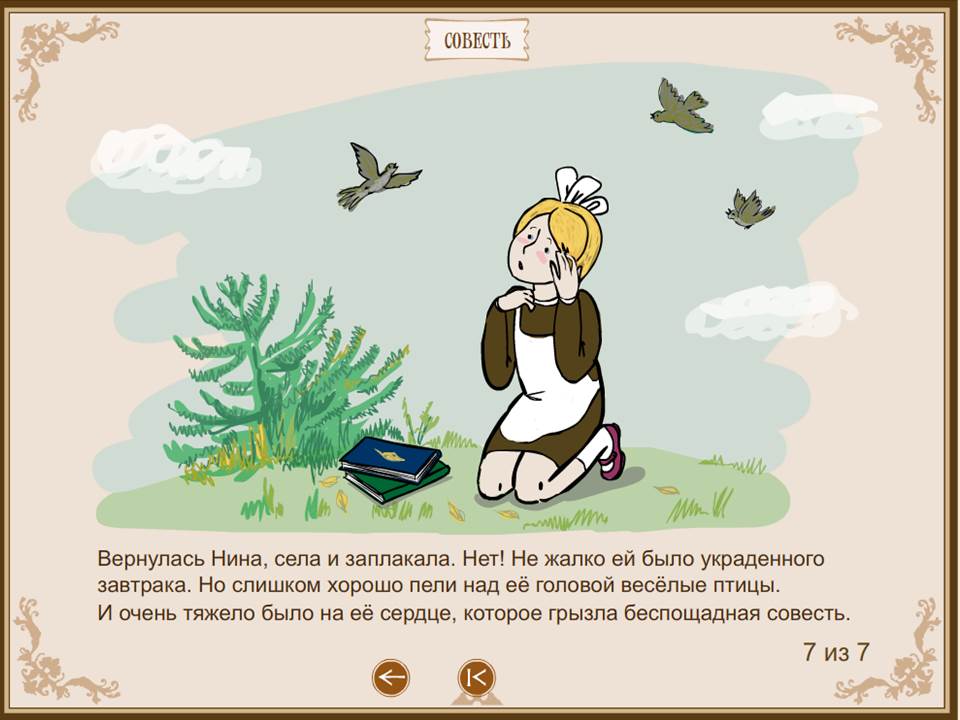 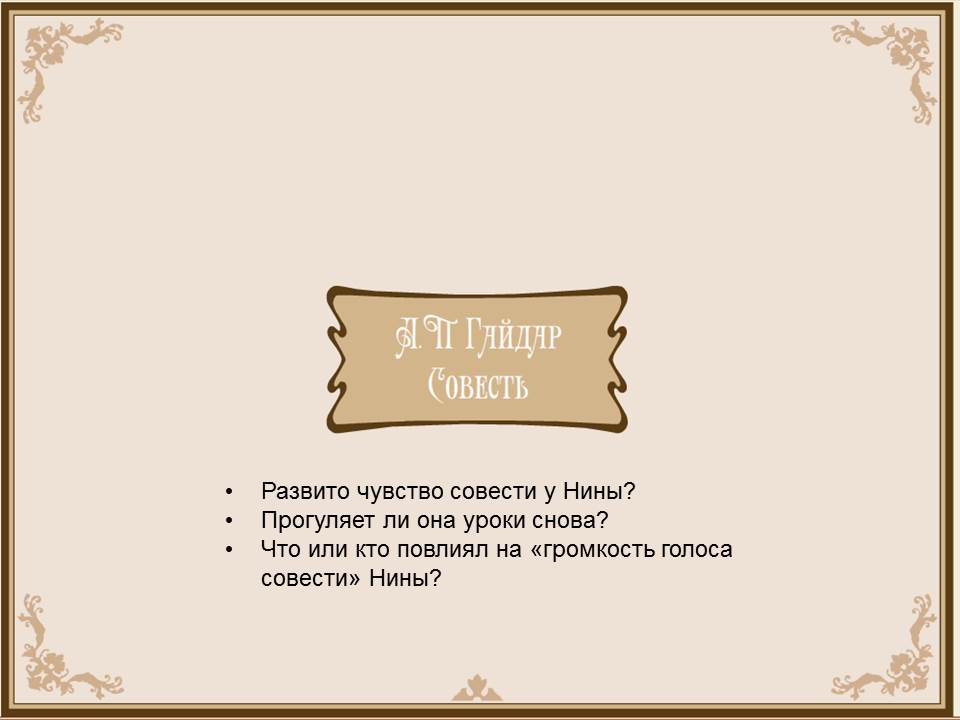 Выберите из списка и вставьте пропущенное слово:
Совесть побуждает человека к   … … 
 поступкам.
Хитрым
Глупым
Смешным
добрым
Подведение итогов (рефлексия).
Наш разговор подошел к концу. Всем большое спасибо! Каждый из вас, я думаю, сделал свои выводы.
Мне не понравился урок, я не понял ничего.
Я хотел бы вернуться к этому разговору
Мне понравился урок, я понял что….